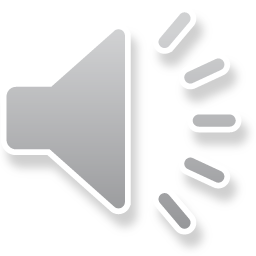 MEDICAL HEALTH WORK SUMMARY
卫生健康工作总结
汇报人：xiazaii
01年度工作概述
目
02工作完成情况
Contents
03成功项目展示
录
04明年工作计划
01
点击添加相关标题文字
The Big Oxmox advised her not to do so, because there were 
thousands of bad Commas, wild Question Marks and devious 
Semikoli, but the Little Blind Text didn’t listen.
点击请替换文字内容
请替换文字内容
请替换文字内容，修改文字内容，也可以直接复制你的内容到此。请替换文字内容，修改文字内容，也可以直接复制你的内容到此。 请替换文字内容，修改文字内容，也可以直接复制你的内容到此。请替换文字内容，修改文字内容，也可以直接复制你的内容到此。请替换文字内容，修改文字内容，也可以直接复制你的内容到此。 请替换文字内容，修改文字内容，也可以直接复制你的内容到此。
请替换文字内容
请替换文字内容
2016
65%
点击请替换文字内容
Simple Pattren
Multiple Size
Lorem ipsum dolor si elita SedatimLorem ipsu dolor sit amet.
Lorem ipsum dolor si elita SedatimLorem ipsu dolor sit amet.
Double Layer
Gorilla Glass
Lorem ipsum dolor si elita SedatimLorem ipsu dolor sit amet.
Lorem ipsum dolor si elita SedatimLorem ipsu dolor sit amet.
“DenimaOstebus danaime lovera donWakamare dimasa quosam santLoirem ipsume koler sit denimaOstebus daname lovera don Wakamare dimasa qm santLorem ipsume denimaOstebus daname lovera don Wakama dalaman. Dalam masanaki kudapatar.”
点击请替换文字内容
请替换文字内容1
请替换文字内容2
请替换文字内容3
请替换文字内容，修改文字内容，也可以直接复制你的内容到此。请替换文字内容，修改文字内容，也可以直接复制你的内容到此。请替换文字内容，修改文字内容，也可以直接复制你的内容到此。请替换文字内容，修改文字内容，也可以直接复制你的内容到此。请替换文字内容，修改文字内容，也可以直接复制你的内容到此。请替换文字内容，修改文字内容，也可以直接复制你的内容到此。请替换文字内容，修改文字内容，也可以直接复制你的内容到此。请替换文字内容，修改文字内容，也可以直接复制你的内容到此。请替换文字内容，修改文字内容，也可以直接复制你的内容到此。请替换文字内容，修改文字内容，也可以直接复制你的内容到此。请替换文字内容，修改文字内容，也可以直接复制你的内容到此。请替换文字内容，修改文字内容，也可以直接复制你的内容到此。
请替换文字内容，修改文字内容，也可以直接复制你的内容到此。请替换文字内容，修改文字内容，也可以直接复制你的内容到此。请替换文字内容，修改文字内容，也可以直接复制你的内容到此。
请替换文字内容，修改文字内容，也可以直接复制你的内容到此。请替换文字内容，修改文字内容，也可以直接复制你的内容到此。请替换文字内容，修改文字内容，也可以直接复制你的内容到此。
点击请替换文字内容
Our
Social Statistic
SOCIAL
Synth chartreuse XOXO, tacos brooklyn VHS plaid.
Hashtag fashion axe fingerstache, everyday carry shoreditch pinterest umami authentic brooklyn YOLO.
Synth chartreuse XOXO, tacos brooklyn VHS plaid.
Hashtag fashion axe fingerstache, everyday carry shoreditch pinterest umami authentic brooklyn YOLO.
点击请替换文字内容
List One
List Two
List Three
01
02
03
Lorem ipsume koler sit denimaOstes daname lovera donWakamare dimsa quosam sant
Lorem ipsume koler sit denimaOstes daname lovera donWakamare dimsa quosam sant
Lorem ipsume koler sit denimaOstes daname lovera donWakamare dimsa quosam sant
List Four
List Five
List  Six
04
05
06
Lorem ipsume koler sit denimaOstes daname lovera donWakamare dimsa quosam sant
Lorem ipsume koler sit denimaOstes daname lovera donWakamare dimsa quosam sant
Lorem ipsume koler sit denimaOstes daname lovera donWakamare dimsa quosam sant
02
点击添加相关标题文字
The Big Oxmox advised her not to do so, because there were 
thousands of bad Commas, wild Question Marks and devious 
Semikoli, but the Little Blind Text didn’t listen.
点击请替换文字内容
Comparison of satisfaction
25%
50%
100%
75%
0%
There are many of the variations passages lorem ipsum available majority have suffea. 

There are many variations of passages  of Lorem Ipsum available, but the have suffered alteration in some  form, by humour, or randomized words which.
Infographic
Web Design
Interior Design
80%
Graphic Design
70%
Our Product
Another Product
点击请替换文字内容
Synth chartreuse XOXO.
Hashtag fashion axe fingerstache, everyday carry shoreditch pinterest umami authentic brooklyn YOLO.
Synth chartreuse XOXO.
Synth chartreuse XOXO.
Hashtag fashion axe fingerstache, everyday carry shoreditch pinterest umami authentic brooklyn YOLO.
Hashtag fashion axe fingerstache, everyday carry shoreditch pinterest umami authentic brooklyn YOLO.
点击请替换文字内容
50
20
90
$
$
$
per month
per month
per month
1 Website
10 Website
Unlimited website
100 GB Storage
Unlimited Storage
Unlimited Storage
10 Email Addresses
20 Email Addresses
Unlimited Email Adress
256 MB Memory
1024 MB Memory
4 MB Memory
24x7 Support
24x7 Support
24x7 Support
Premium
Ultimate
Basic
点击请替换文字内容
Good bye old, welcome new.
A
Subtitle example
B
Lorem ipsum dolor sit amet, consectetur adipiscing elit. Fusce diam tortor, mattis quis dapibus vitae, euismod  purus. Maecenas ut lacus nec mauris feugiat tristique et in metus. 
Duis congue eros vel lectus semper semper. Nullam fus nisl ut ligula vestibulum, ut semper ex suscipit fringillascipit cursus. Aenean accumsan malesuada hendrerit. Morbi sit amet dolor ante. Duis quis viverra urna, in ultricies diam.
C
D
New project brief
Subtitle example
Lorem ipsum dolor sit amet, consectetur adipiscing elit. Fusce diam tortor, mattis quis dapibus vitae, euismod  purus. Maecenas ut lacus nec mauris feugiat tristique et in metus.
直接复制你的内容到此
01
02
03
请替换文字内容，修改文字内容，也可以直接复制你的内容到此。请替换文字内容，修改文字内容，也可以直接复制你的内容到此。请替换文字内容，修改文字内容，也可以直接复制你的内容到此。请替换文字内容，修改文字内容，也可以直接复制你的内容到此。请替换文字内容，修改文字内容，也可以直接复制你的内容到此。请替换文字内容，修改文字内容，也可以直接复制你的内容到此。
03
点击添加相关标题文字
The Big Oxmox advised her not to do so, because there were 
thousands of bad Commas, wild Question Marks and devious 
Semikoli, but the Little Blind Text didn’t listen.
点击请替换文字内容
Social Media 01
Social Media 04
Social Media 02
Social Media 06
Social Media 03
Social Media 05
Porem ipsum dolor sit amet, conetetur adipiscing elit. Sed imperdiet tinciduni.
Porem ipsum dolor sit amet, conetetur adipiscing elit. Sed imperdiet tinciduni.
Porem ipsum dolor sit amet, conetetur adipiscing elit. Sed imperdiet tinciduni.
Porem ipsum dolor sit amet, conetetur adipiscing elit. Sed imperdiet tinciduni.
Porem ipsum dolor sit amet, conetetur adipiscing elit. Sed imperdiet tinciduni.
Porem ipsum dolor sit amet, conetetur adipiscing elit. Sed imperdiet tinciduni.
点击请替换文字内容
直接复制你的内容到此
请替换文字内容，修改文字内容，也可以直接复制你的内容到此。请替换文字内容，修改文字内容，也可以直接复制你的内容到此。请替换文字内容，修改文字内容，也可以直接复制你的内容到此。请替换文字内容，修改文字内容，也可以直接复制你的内容到此。请替换文字内容，修改文字内容，也可以直接复制你的内容到此。请替换文字内容，修改文字内容，也可以直接复制你的内容到此。请替换文字内容，修改文字内容，也可以直接复制你的内容到此。请替换文字内容，修改文字内容，也可以直接复制你的内容到此。
点击请替换文字内容
ADD RELATED TITLE WORDS
直接复制你的内容到此
50%
直接复制你的内容到此
70%
直接复制你的内容到此
60%
直接复制你的内容到此
90%
点击请替换文字内容
Social Media 04
Social Media 05
Social Media 06
Social Media 01
Social Media 02
Social Media 03
Porem ipsum dolor sit amet, conetetur adipiscing elit. Sed imperdiet tinciduni.
Porem ipsum dolor sit amet, conetetur adipiscing elit. Sed imperdiet tinciduni.
Porem ipsum dolor sit amet, conetetur adipiscing elit. Sed imperdiet tinciduni.
Porem ipsum dolor sit amet, conetetur adipiscing elit. Sed imperdiet tinciduni.
Porem ipsum dolor sit amet, conetetur adipiscing elit. Sed imperdiet tinciduni.
Porem ipsum dolor sit amet, conetetur adipiscing elit. Sed imperdiet tinciduni.
点击请替换文字内容
请替换文字内容
请替换文字内容，修改文字内容，也可以直接复制你的内容到此。请替换文字内容，修改文字内容，也可以直接复制你的内容到此。请替换文字内容，修改文字内容，也可以直接复制你的内容到此。请替换文字内容，修改文字内容，也可以直接复制你的内容到此。请替换文字内容，修改文字内容，也可以直接复制你的内容到此。
请替换文字内容
请替换文字内容，修改文字内容，也可以直接复制你的内容到此。请替换文字内容，修改文字内容，也可以直接复制你的内容到此。请替换文字内容，修改文字内容，也可以直接复制你的内容到此。请替换文字内容，修改文字内容，也可以直接复制你的内容到此。请替换文字内容，修改文字内容，也可以直接复制你的内容到此。
请替换文字内容
请替换文字内容，修改文字内容，也可以直接复制你的内容到此。请替换文字内容，修改文字内容，也可以直接复制你的内容到此。请替换文字内容，修改文字内容，也可以直接复制你的内容到此。请替换文字内容，修改文字内容，也可以直接复制你的内容到此。请替换文字内容，修改文字内容，也可以直接复制你的内容到此。
点击请替换文字内容
Supply
Convenience
Competition
Costumer
DenimaOstebus danaime lovera donWakamare dimasa quosam santLoirem ipsume koler sit denimaOstebus daname lovera don Wakamare dimasa qm santLorem ipsume denimaOstebus daname lovera don Wakama dalaman.
04
点击添加相关标题文字
The Big Oxmox advised her not to do so, because there were 
thousands of bad Commas, wild Question Marks and devious 
Semikoli, but the Little Blind Text didn’t listen.
点击请替换文字内容
请替换文字内容
请替换文字内容
请替换文字内容，修改文字内容，也可以直接复制你的内容到此。请替换文字内容，修改文字内容，也可以直接复制你的内容到此。请替换文字内容，修改文字内容，也可以直接复制你的内容到此。请替换文字内容，修改文字内容，也可以直接复制你的内容到此。请替换文字内容，修改文字内容，也可以直接复制你的内容到此。请替换文字内容，修改文字内容，也可以直接复制你的内容到此。
请替换文字内容，修改文字内容，也可以直接复制你的内容到此。请替换文字内容，修改文字内容，也可以直接复制你的内容到此。请替换文字内容，修改文字内容，也可以直接复制你的内容到此。请替换文字内容，修改文字内容，也可以直接复制你的内容到此。请替换文字内容，修改文字内容，也可以直接复制你的内容到此。请替换文字内容，修改文字内容，也可以直接复制你的内容到此。
点击请替换文字内容
Definition
Lorem ipsume koler sit denimaOstebus daname lovera donWakamare dimasa quosam sant
Design
Lorem ipsume koler sit denimaOstebus daname lovera donWakamare dimasa quosam sant
Data Collection
Lorem ipsume koler sit denimaOstebus daname lovera donWakamare dimasa quosam sant
Analysis
Lorem ipsume koler sit denimaOstebus daname lovera donWakamare dimasa quosam sant
点击请替换文字内容
Product
Price
Place
Promotion
“Lorem Ipsum is dolor sita slide power adus na but volup
Ande inteman.”
“Lorem Ipsum is dolor sita slide power adus na but volup
Ande inteman.”
“Lorem Ipsum is dolor sita slide power adus na but volup
Ande inteman.”
“Lorem Ipsum is dolor sita slide power adus na but volup
Ande inteman.”
点击请替换文字内容
Bar Chart
Statistic
Synth chartreuse XOXO, tacos brooklyn VHS plaid.
Hashtag fashion axe fingerstache, everyday carry shoreditch pinterest umami authentic brooklyn YOLO.
2002
2008
2010
2012
2014
2015
Synth chartreuse XOXO, tacos brooklyn VHS plaid.
Hashtag fashion axe fingerstache, everyday carry shoreditch pinterest umami authentic brooklyn YOLO.
MEDICAL HEALTH WORK SUMMARY
感谢聆听 批评指导
汇报人：xiazaii